EXAMEN
Wat moet je weten / kennen / kunnen?!
Rekenen
Rekenvolgorde
Breuken
Wortels
Percentages
Metrieke stelsel: afstand / oppervlakte / inhoud / gewicht
Tijd: 8,04 uur / 8.04 / 1.23.45,67 
Snelheid 
Wetenschappelijke notatie
Rekenvolgorde
[Speaker Notes: 55 / 0 / 8 / -9 / 9]
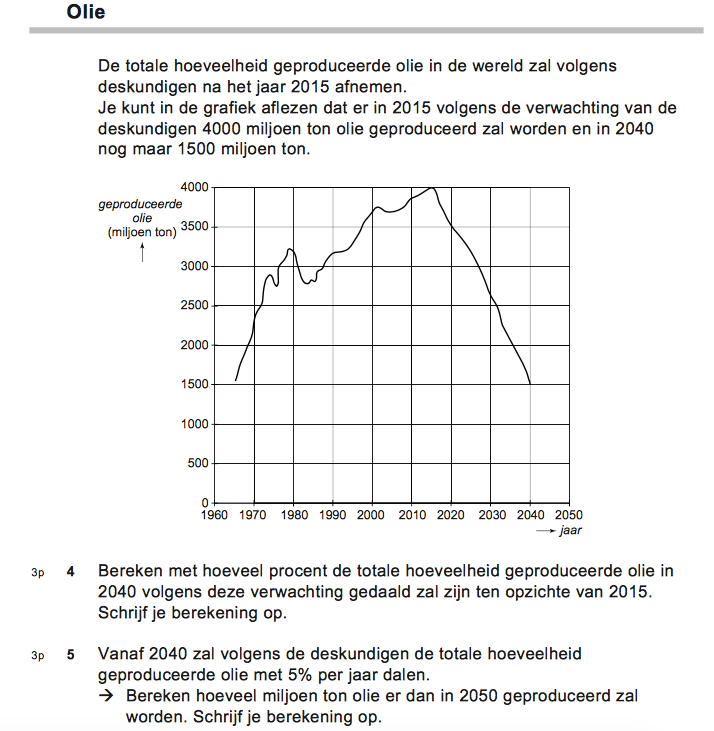 percentages
[Speaker Notes: 100-(4000:100x1500)=62,5% / h = 1500 x 0,95^10 = 898 miljoen ton]
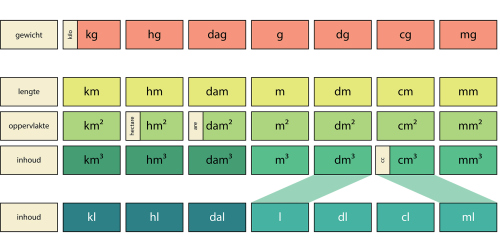 Verbanden
Lineair
Kwadratisch
Wortel
Omgekeerd evenredig
Periodiek
Machtsverband
Exponentieel
Lineair verband
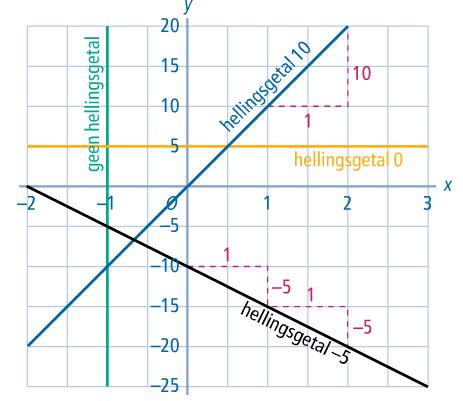 Formule:

Grafiek:
Tabel:
toe/afname is constant
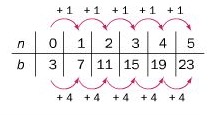 Kwadratisch verband
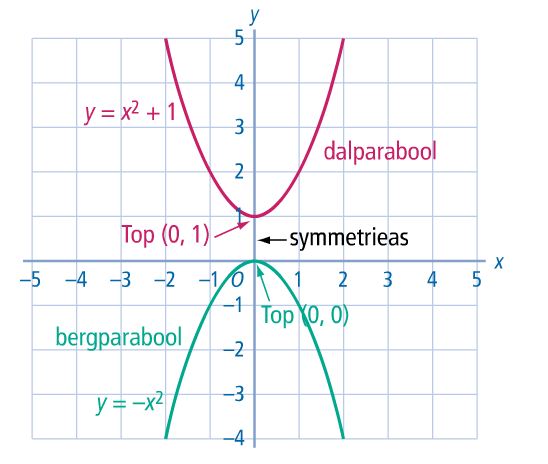 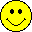 Formule:


Grafiek:
Tabel:
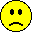 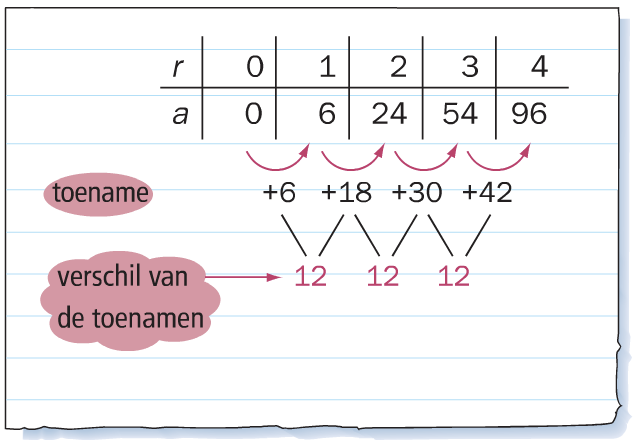 Wortelverband
Formule

Randpunt berekenen: onder de wortel moet samen minimaal 0 zijn. 
	Randpunt: (1,5 ; 4)
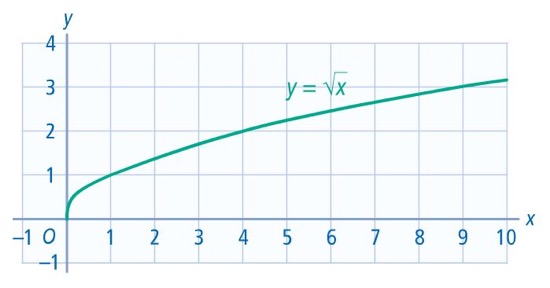 Machtsverband
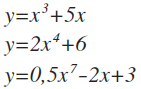 Formule:


	Let op: Negatieve waarden voor x altijd tussen haakjes!
Grafiek:
Even macht  parabool
Oneven macht  “slinger”
Omgekeerd evenredig verband
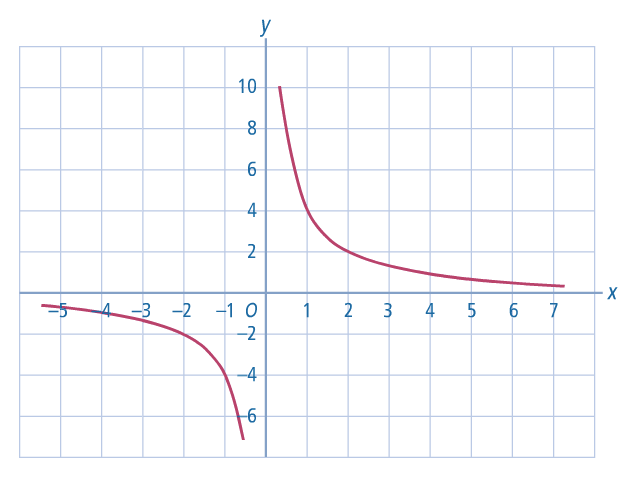 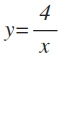 Formule:

Grafiek:
Tabel:
Waarde bij x vermenigvuldigd met waarde bij y geeft steeds hetzelfde getal.
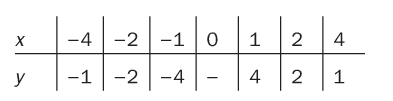 Exponentieel verband
Formule: h = b x gt
b is beginhoeveelheid
g is groeifactor
Groeifactor groter dan 1  stijgende lijn
Groeifactor tussen 0 en 1  dalende lijn
Tabel:
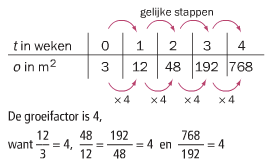 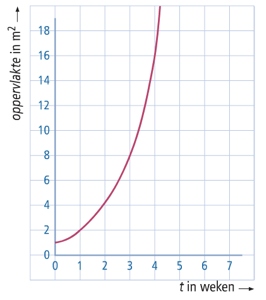 Periodiek verband
verbanden
Som & verschil formule / tabel / grafiek
Vergelijkingen oplossen:
Weegschaal methode
Inklemmen
Som / verschil - formule/tabel/grafiek
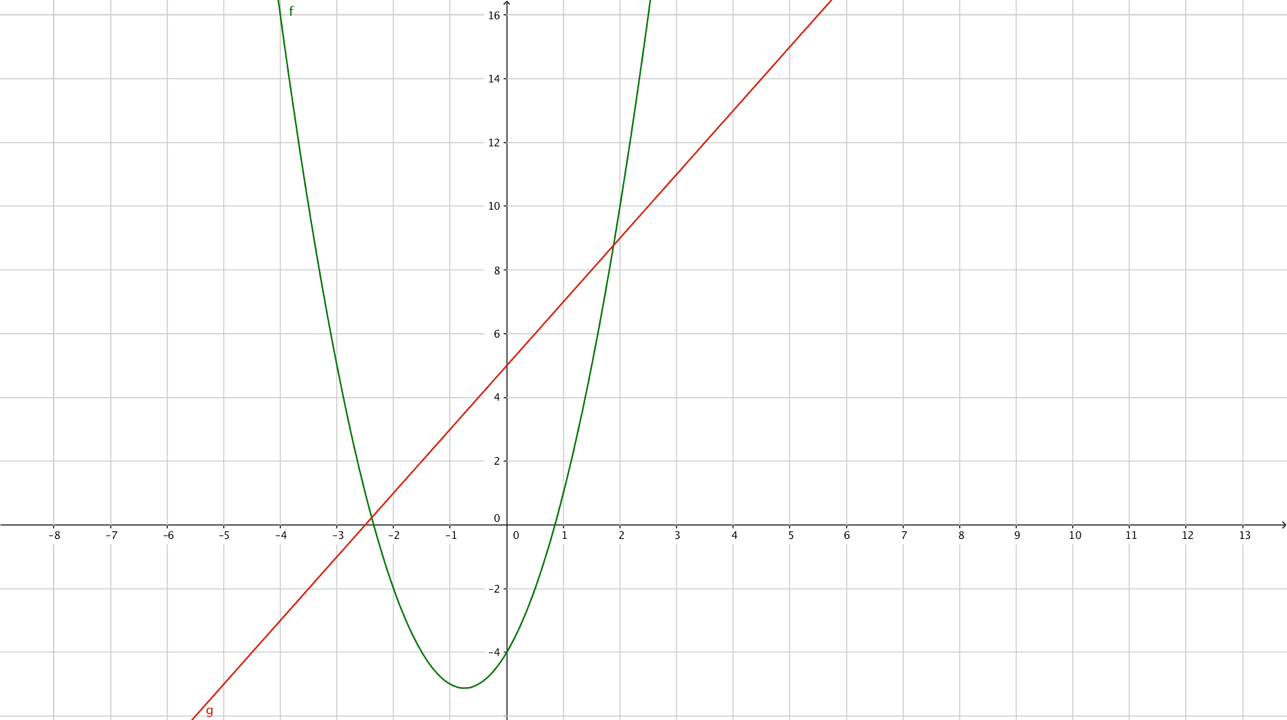 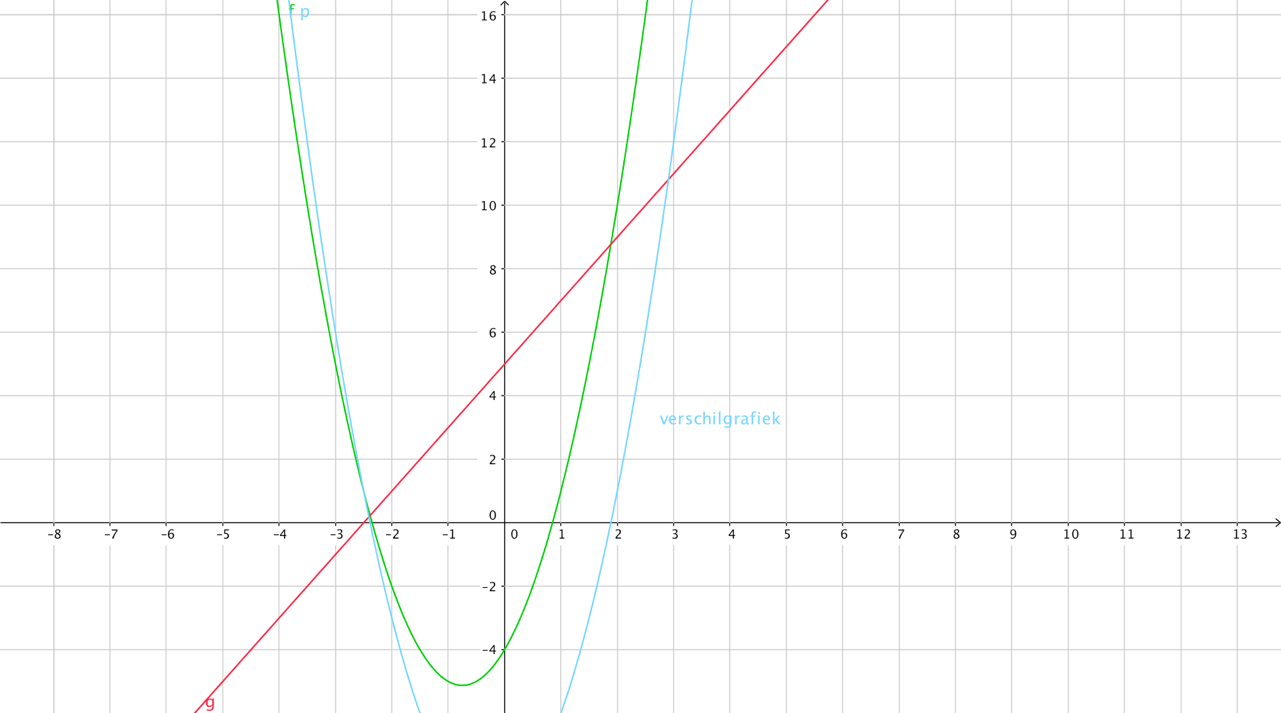 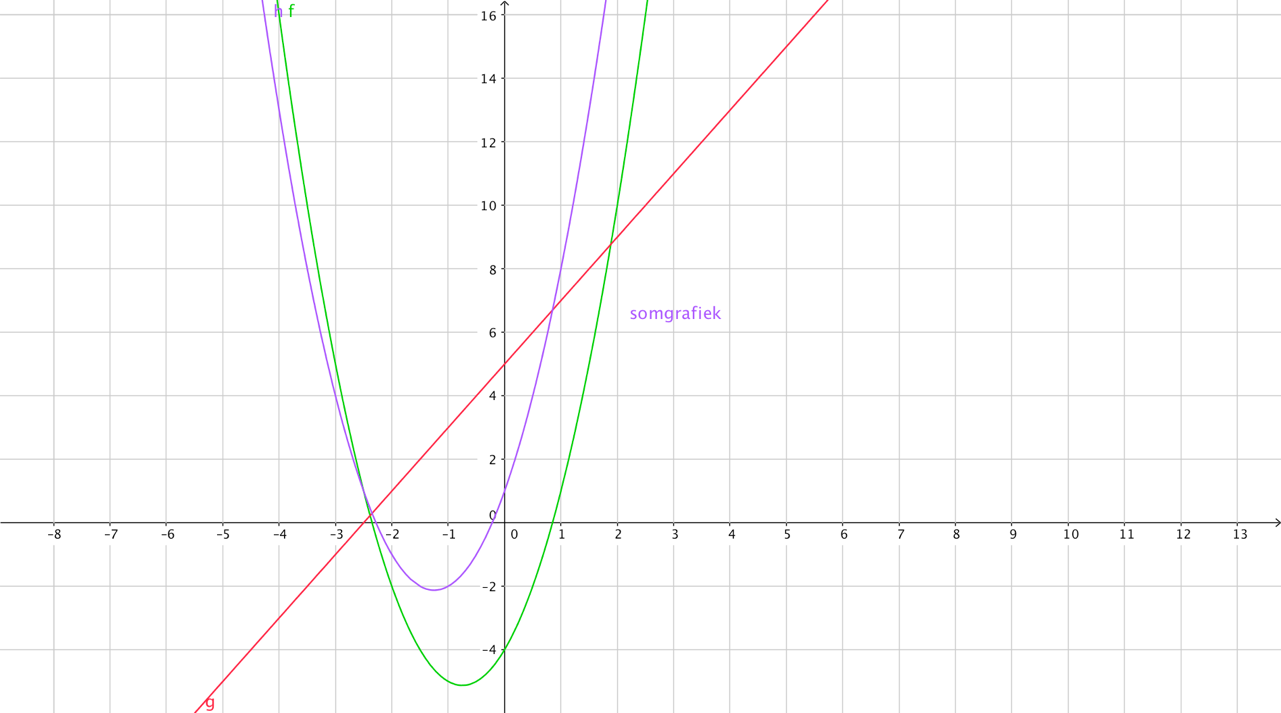 Vergelijkingen oplossen
[Speaker Notes: x = -2
x = 4 1/3
x = 2 v x = -2]
inklemmen
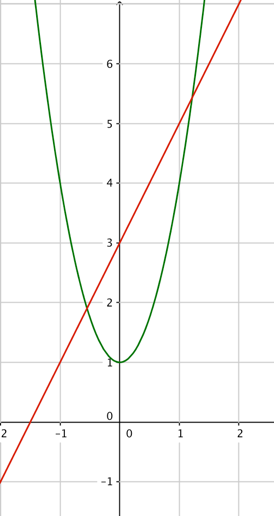 5,4-5,32 = 0,08
6,07-5,6=0,47

Dus, x=1,2
Meetkunde
Hoeken: scherp / recht / stomp / gestrekt / vol
Overstaande hoek
Driehoek 180º / vierhoek 360º
Deellijn / hoogtelijn
F & Z figuren
Tekenen met Passer
Gelijkvormigheid
Pythagoras
SOS CAS TOA
Omtrek / oppervlakte / inhoud
HOeken
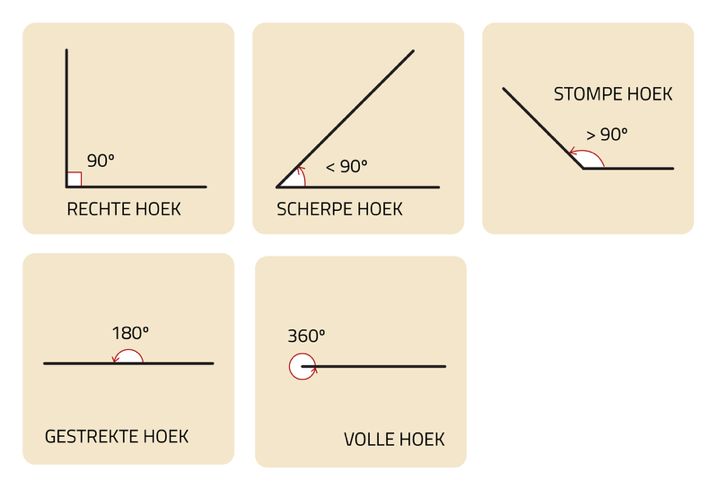 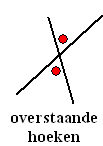 F & Z
Eigenschappen van vierhoeken
Gelijkvormigheid
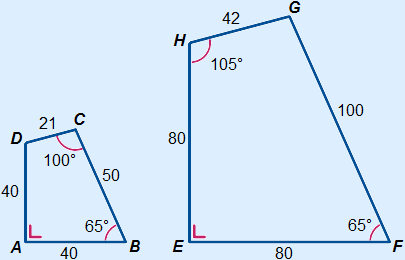 Overeenkomstige hoeken zijn gelijk
Overeenkomstige zijden met dezelfde factor vergroot
Pythagoras
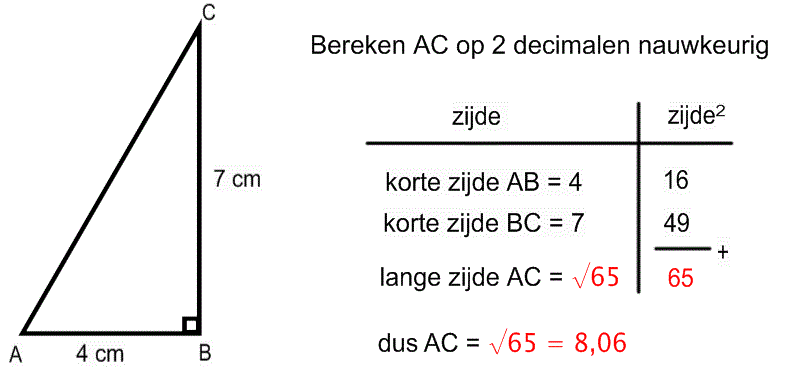 LET OP!
Schuine (=langste) zijde altijd onder in de tabel!!
Sos cas toa
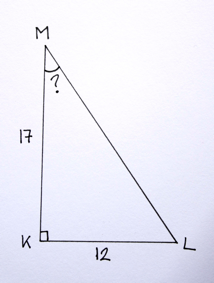 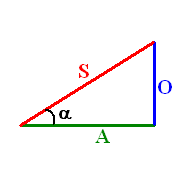 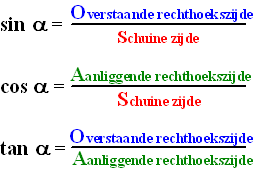 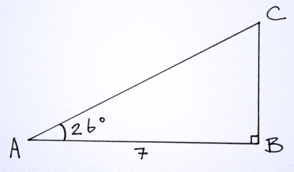 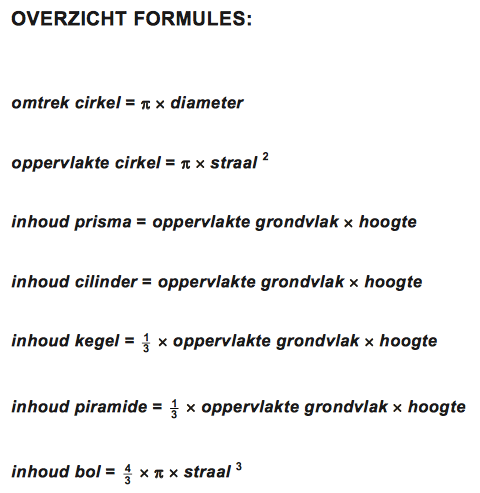